Tool 2
How to use
1.
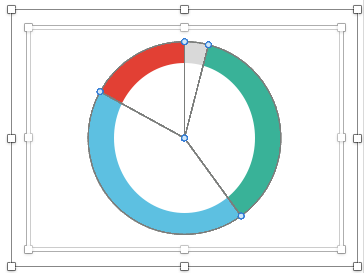 Replace the text in italics

To adjust the values ​​in the pie chart:1. Double-click on the graphic2. Click on “Edit Data in Excel” 3. Enter your data in this Excel table    
To add new items/values use the Excel table
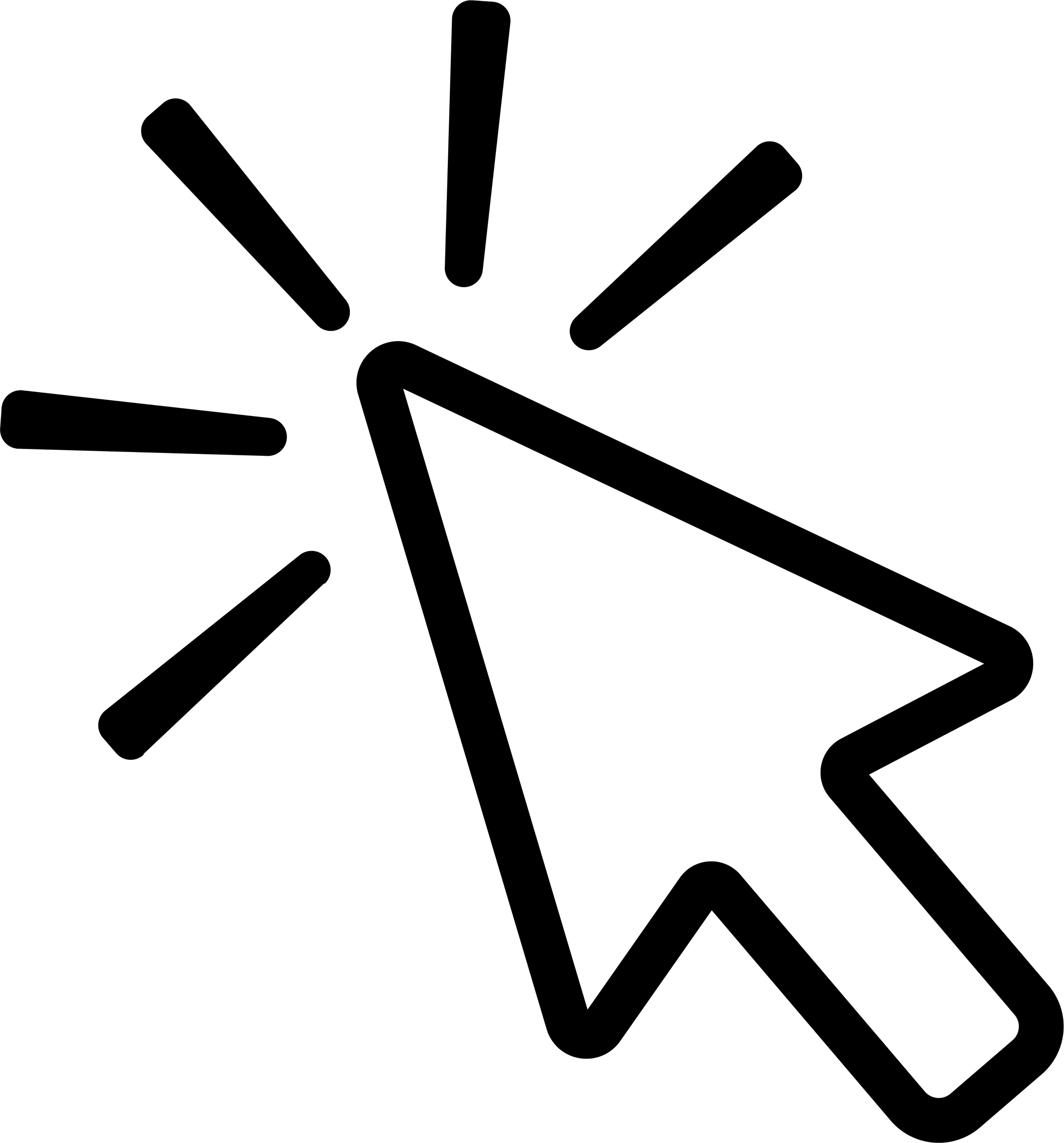 3.
2.
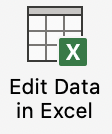 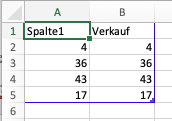 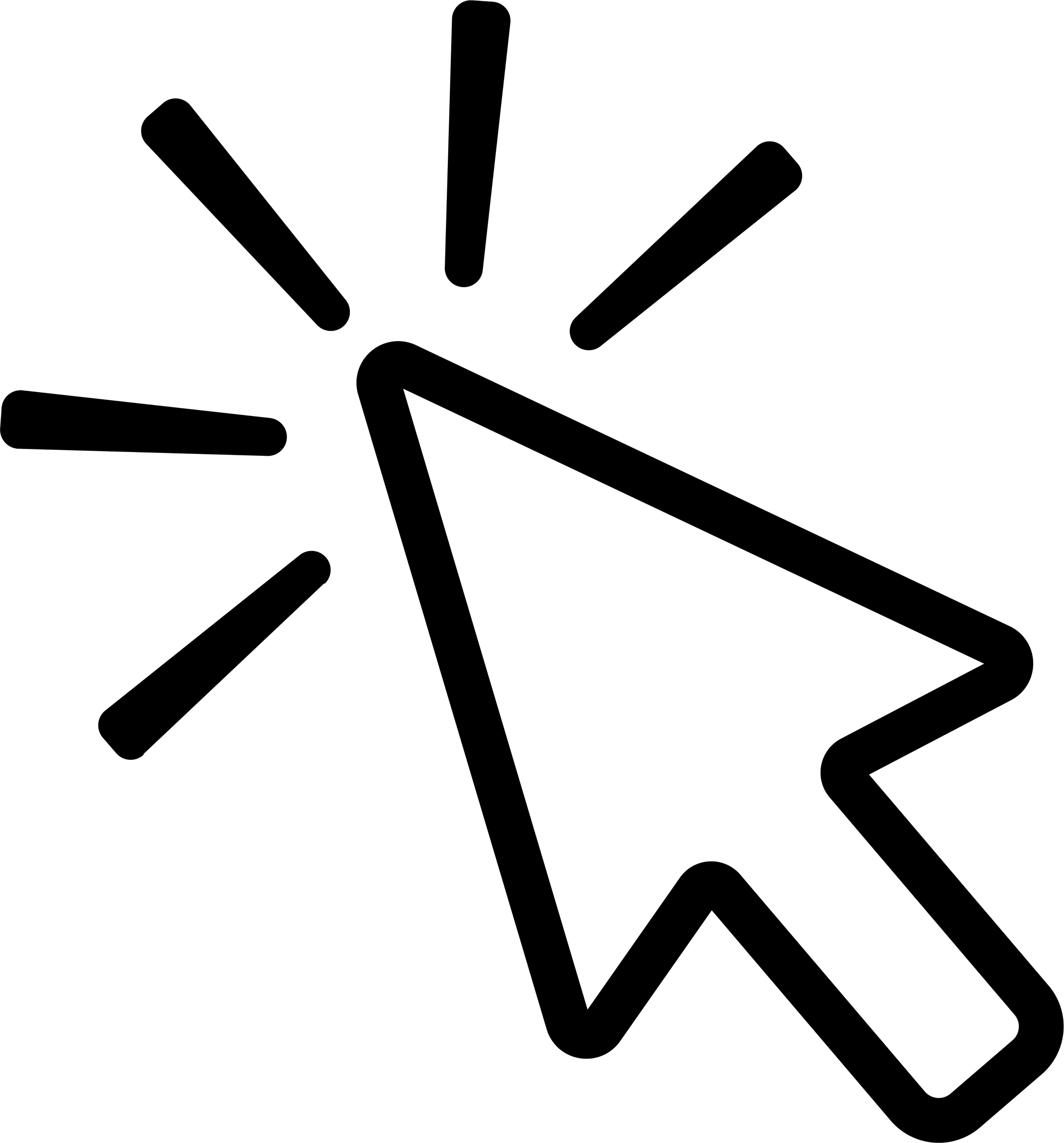 Pfannenberg/Tessmer/Wecker: JP KOM Toolbox EN
Tool 2
Stakeholders and Issues
Majority of companies in NRW are concerned with digitization
Do you deal with/are you interested in digital topics?
4% No, but we will make up for it           in a timely manner
17% No, digitization is not relevant for us
36% Yes, intensive
43% Yes, on the sidelines
(Bertenrath/Fritsch/Lichtblau/Schleiermacher 2017)
Pfannenberg/Tessmer/Wecker: JP KOM Toolbox EN
Example
Tool 2
Stakeholders and Issues
Decisive factors in the job search
Rank
Germany
China
USA
Global average
Remuneration
Remuneration
Remuneration
Remuneration
1
59%
55%
78%
78%
Type of Activity
Type of Activity
Type of Activity
Type of Activity
2
32%
53%
51%
73%
Advancement opportunities
Advancement opportunities
Advancement opportunities
Advancement opportunities
3
39%
34%
38%
35%
Special services
Special services
Special services
Special services
4
10%
38%
38%
48%
Flexible work design
Flexible work design
Flexible work design
Flexible work design
5
26%
20%
38%
45%
Brand/Image
Brand/Image
Brand/Image
Brand/Image
6
14%
20%
21%
29%
Location
Location
Location
Location
28%
34%
33%
40%
7
(According to Manpower Group Solutions 2017)
Pfannenberg/Tessmer/Wecker: JP KOM Toolbox EN